AAUW Pennsylvania state board
2025-2027 Officer Election
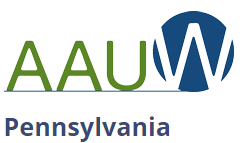 State Board Composition
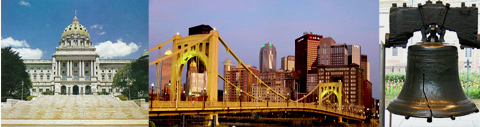 The AAUW PA board consists of elected and appointed officers. 
The elected officers or co-officers are the President, Program VP, Membership VP, Marketing & Communications VP, Secretary, and Finance Officer.
These officers comprise the voting members of the Executive Committee. 
The appointed officers fulfill the functions of administrative director and public policy and such other functions as deemed necessary by the PA Executive Committee.
Current aauw pa state board members
For contact information, please visit: https://aauw-pa.aauw.net/about/board/
Why serve on the aauw pa state board?
Advance Gender Equity: Contribute to AAUW’s mission of empowering women and girls.
Leadership Growth: Gain valuable experience in governance and decision-making.
Impactful Work: Shape programs and policies that make a difference statewide.
Networking: Connect with like-minded leaders and professionals.
Personal Development: Enhance your skills through collaboration and advocacy.
Policy Influence: Drive initiatives focused on key issues like pay equity and education.
Support Branches: Help local branches grow and strengthen their impact.
Preserve History: Ensure AAUW’s legacy through document preservation.
Shape the Future: Be part of strategic decisions that guide the organization’s direction.
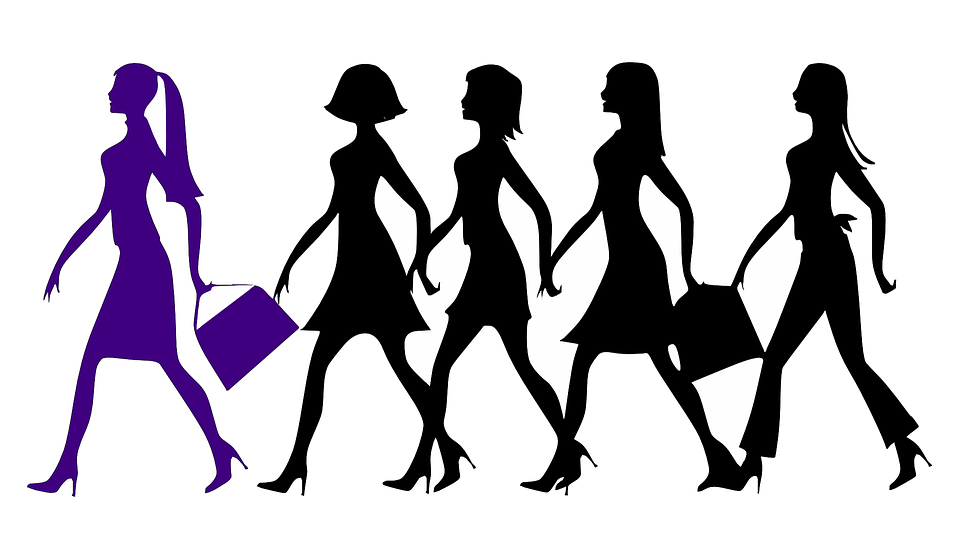 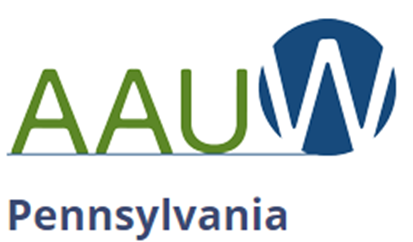 Open positions for 2025-2027
Membership Vice-President: The membership vice-president is specifically responsible for planning, coordinating, implementing, and reporting membership activities.
Secretary: The secretary shall record and keep minutes of all business, board, and special meetings and is the member designated to record and make available upon request the minutes of each meeting and board meeting. The secretary shall perform such other duties as the president and board shall direct.

Finance Officer: The finance officer shall be responsible for collecting, distributing, and accounting for the funds of the AAUW PA and for meeting specific deadlines. The finance officer shall serve as custodian of all funds and securities and as the designated contact for finance to AAUW.
For more details regarding these roles, please review the AAUW-PA Board Handbook.
Membership Vice-President
The Membership Vice-President (MVP) is specifically responsible for planning, coordinating, implementing, and reporting membership activities.
Key Responsibilities:
Plan:
Analyze current membership trends and target markets.
Collaborate with district coordinators to support membership growth.
Target higher education institutions for recruitment with key chairs.
Coordinate:
Align membership committee activities with other committees.
Recruit and delegate tasks to membership committee members.
Participate in marketing efforts to promote membership.
Implement:
Establish an email listserv for branch MVPs and presidents.
Work on recruitment techniques and new member orientation.
Track branch recruitment levels and assist branches at risk of disbanding.
Report:
Present membership trends and projects to the board.
Publish membership updates in the Keystoner and state Yearbook.
Preferred Qualifications/Skills:
Experience leading or working within committees, with the ability to delegate and motivate team members.
Excellent verbal and written communication, with the ability to connect with diverse groups and facilitate collaboration.
Ability to develop and implement long-term membership strategies and timelines.
For more details regarding this role, please review the AAUW-PA Board Handbook Appendix 2.3 Membership Vice-President
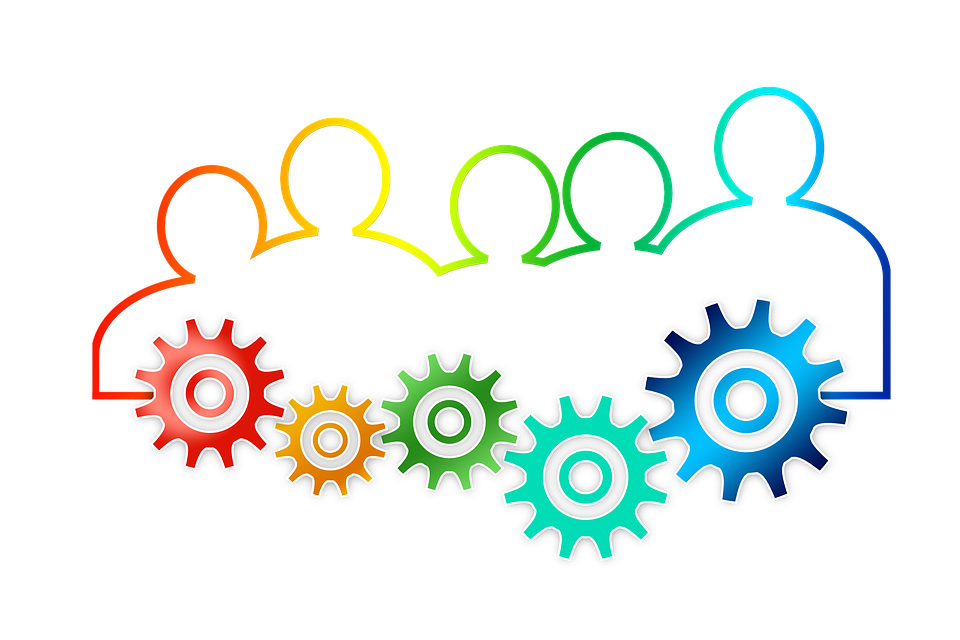 Secretary
The secretary is specifically responsible for keeping the official records of the State.
Key Responsibilities:
State:
Record and distribute meeting minutes for the state board and executive committee.
Send annual meeting minutes for review and publication.
Maintain official state documents and records. Handle state correspondence as directed by the president.
AAUW-PA Archives:
Keep and transfer the memorandum of Agreement to the State Archives.
Maintain a newspaper-clipping record of branch activities.
Gather materials for the AAUW archives and transfer them to the Archives chair annually.
Preferred Qualifications/Skills:
Strong organizational skills and attention to detail.
Ability to manage multiple tasks efficiently.
Proficiency in both written and verbal communication.
For more details regarding this role, please review the AAUW-PA Board Handbook Appendix 2.4 Secretary
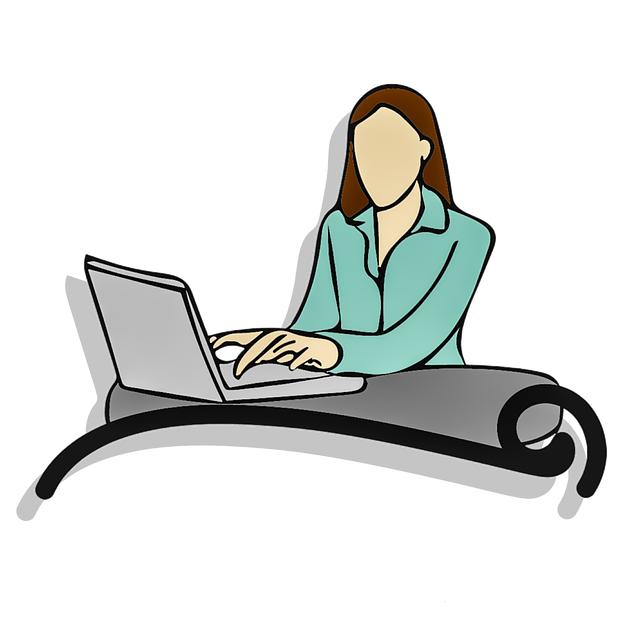 Finance officer
The Finance Officer (FO) is specifically responsible for planning, directing, and documenting the financial matters of the State.
Key Responsibilities:
Planning:
Prepare and submit the annual budget and financial reports.
Review past expenditures and assist in meeting budget and fee development.
Provide financial data for the annual meeting and board sessions.
Compare and report membership figures for state contributions.
Direct:
Chair the Finance Committee and instruct board on reimbursement procedures.
Review, approve, and post expenditures to the appropriate accounts.
Issue payments, file taxes, collect and reconcile membership dues.
Review and manage liability insurance and bulk mail permit renewals.
Documentation:
Maintain accurate financial records and ledgers.
Monitor bank and investment balances.
Submit records for peer audits and provide year-end reports.
Preferred Qualifications/Skills:
Strong organizational skills and attention to detail.
Familiarity with budgeting processes, financial reporting, and tax filing.
Ability to communicate financial information clearly to stakeholders.
For more details regarding this role, please review the AAUW-PA Board Handbook Appendix 2.5 Finance Officer
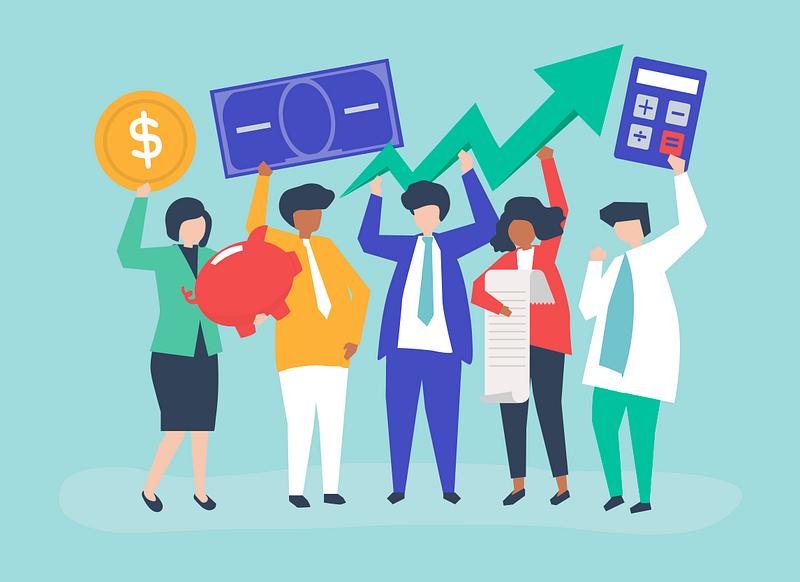 Here’s how to become a candidate!
Option 1 – Self-Nomination
Complete the Candidate Nomination Form
Take a well-focused head shot (head and shoulders)
Submit the form and photo to Deb Roney (aauwpanominations@gmail.com or by mail at 1211 Allison St NE, Washington, DC 20017-2707).
Option 2 – Nominating Another Member
If you are nominating someone other than yourself, please get that candidate’s permission to submit the nomination form on their behalf.
Submit the form to Deb Roney (aauwpanominations@gmail.com or by mail at 1211 Allison St NE, Washington, DC 20017-2707).
SUBMISSION DEADLINE IS NOVEMBER 15, 2024
Questions?
Contact any member of the Nominating Committee:

Deb Roney (Huntingdon and Carlisle Branches), Co-Chair - aauwpanominations@gmail.com

Ann Pehle (Carlisle Branch), Co-Chair - apehle@outlook.com

Eastern District — Eva Kaufmann (West Chester-Chester County Branch) - ekaufmann1@gmail.com

Central District — Mary Kratzer (Harrisburg and Huntingdon Branches) - mkratzer1@hotmail.com

Western District — Kacie Kirkpatrick (Beaver Valley Branch) - kaciekirkpatrick@yahoo.com
Central District Alternate — Sriya Vontela (State College Branch) - sqv5214@psu.edu